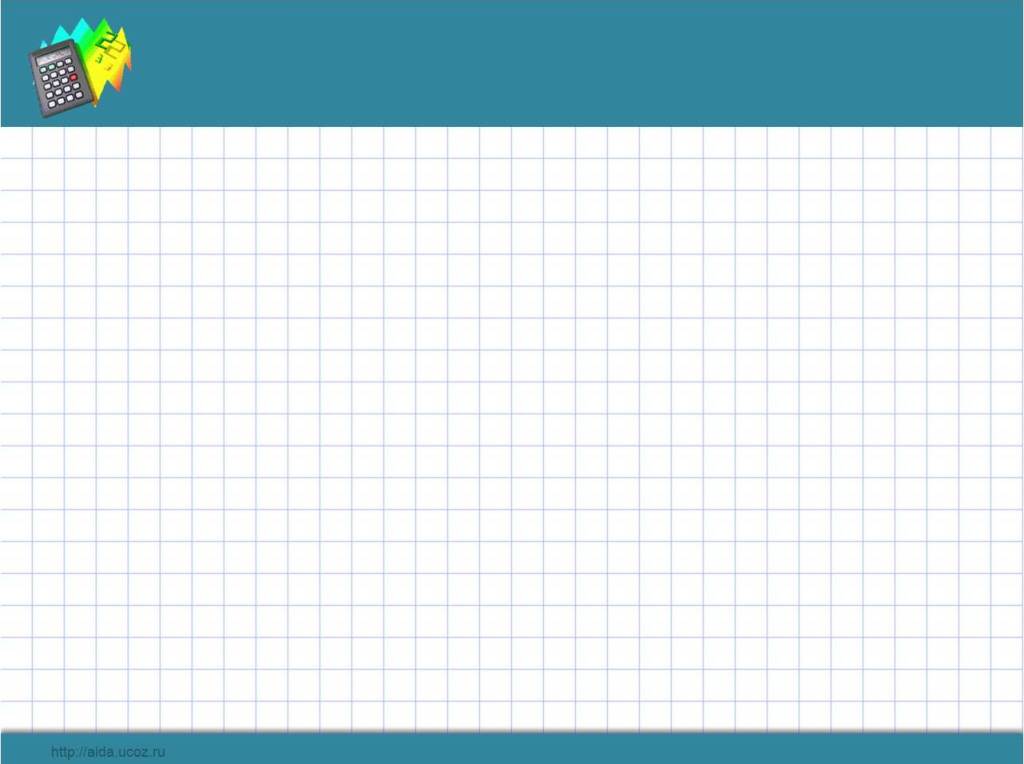 Тема урока:
РЕШЕНИЕ ПРИМЕРОВ И ЗАДАЧ НА УМНОЖЕНИЕ И ДЕЛЕНИЕ ЧИСЕЛ 0 И 1
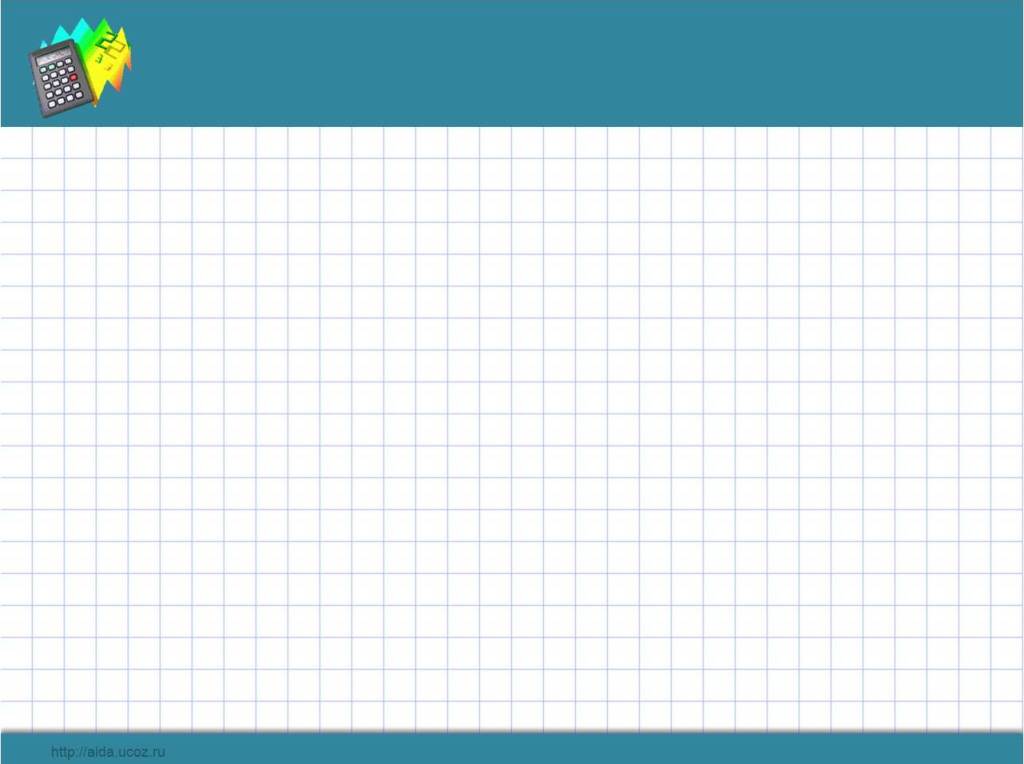 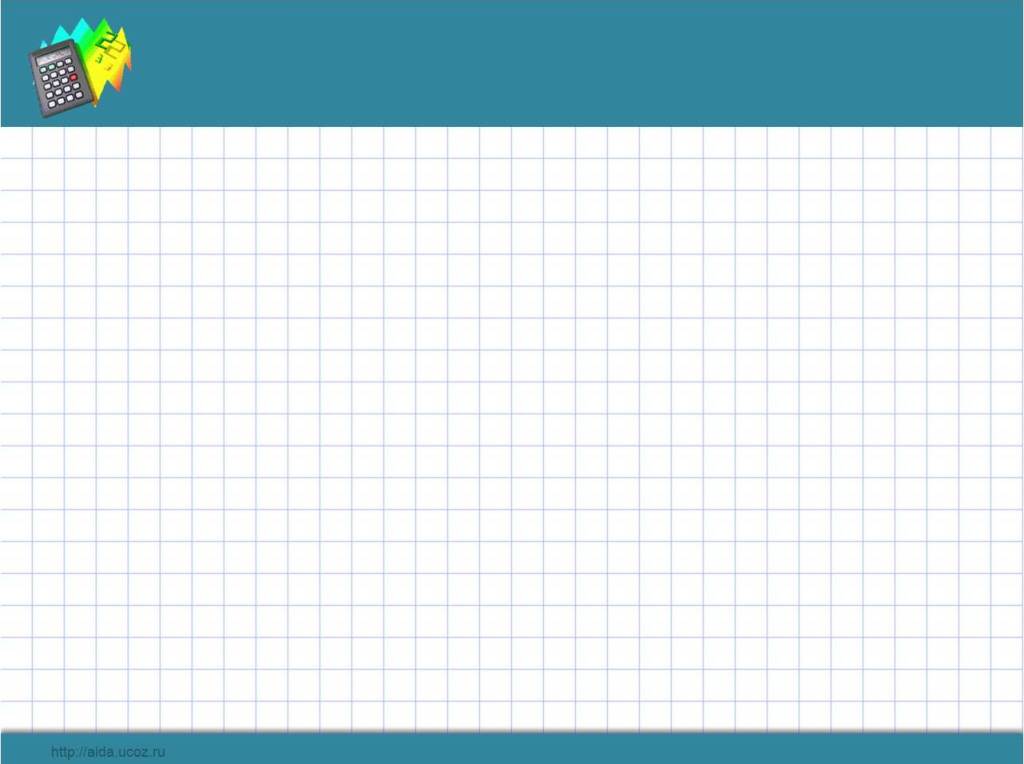 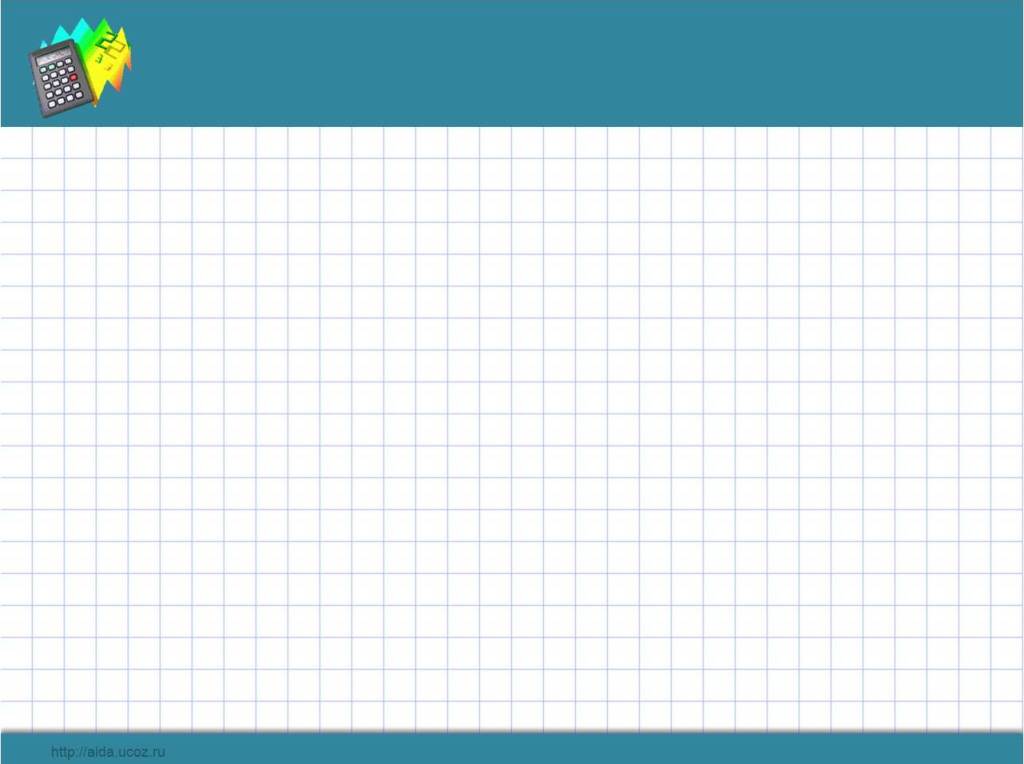 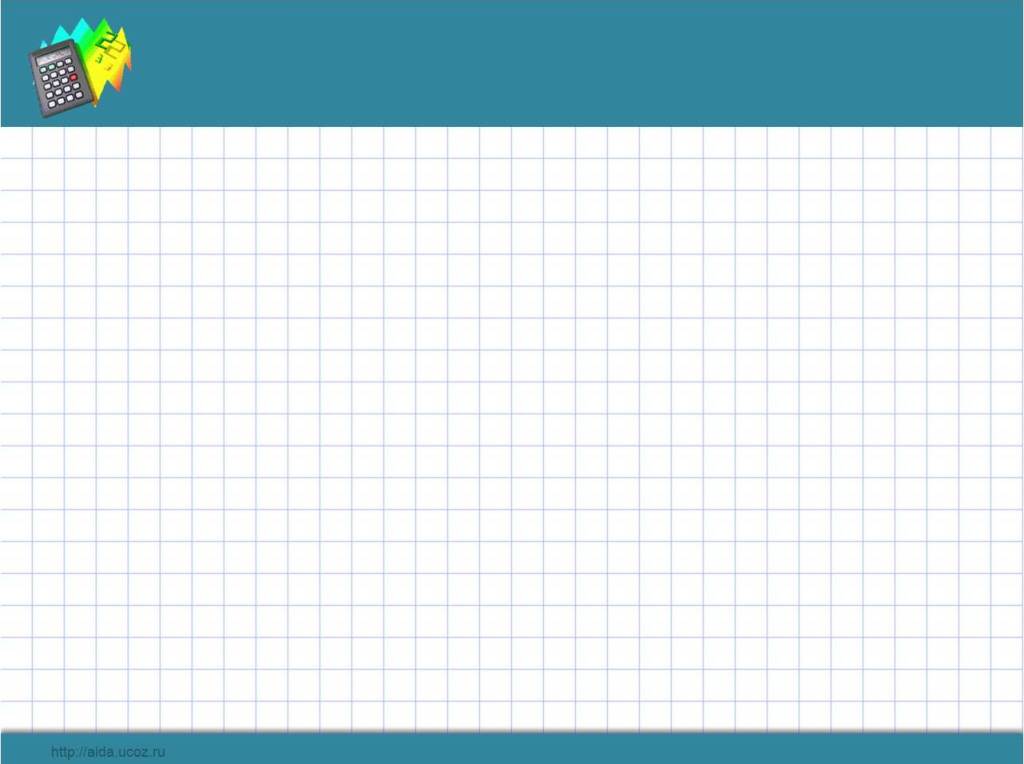 ЗАДАНИЕ 1.
РАБОТА 
НА КАРТОЧКАХ
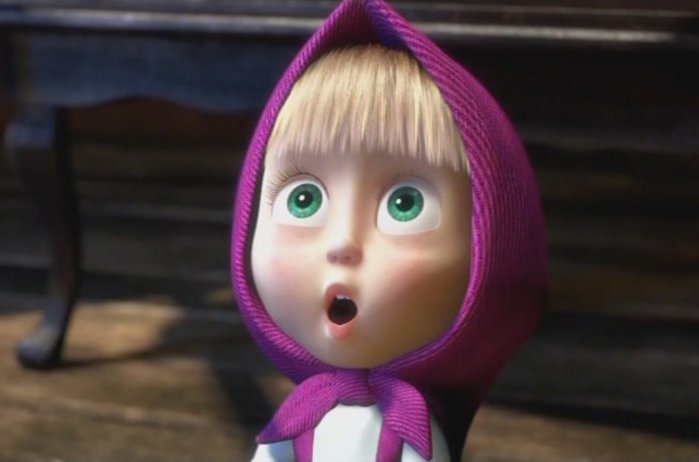 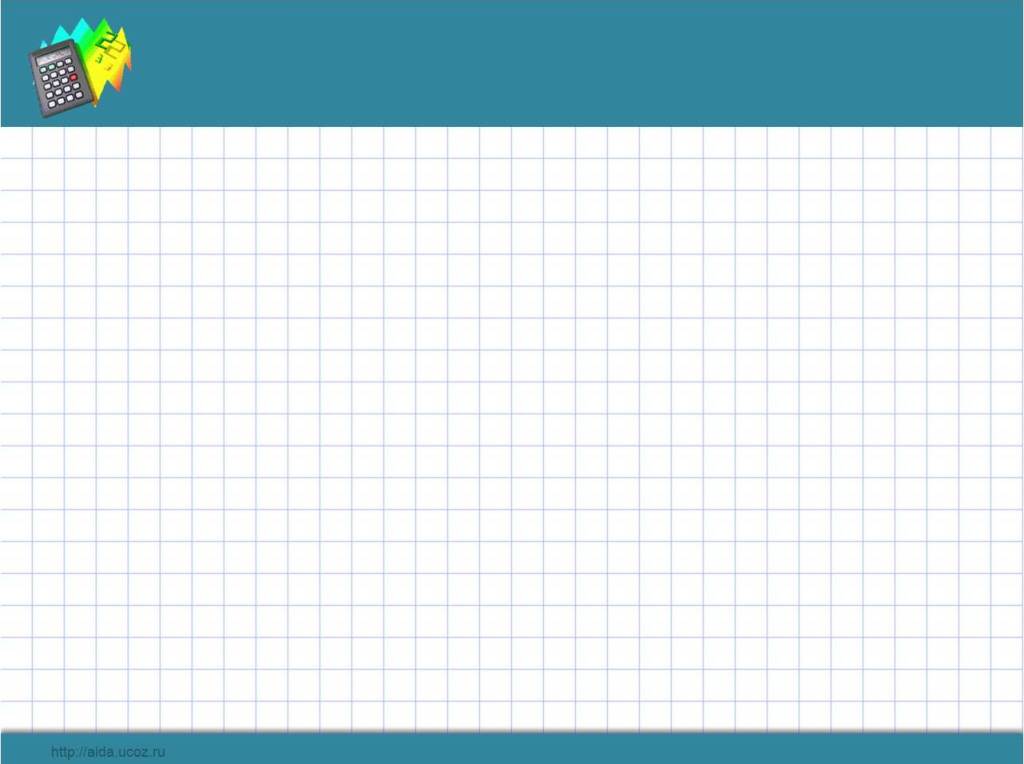 ЗАДАНИЕ 2.
НАЙДИ ЛИШНЕЕ.
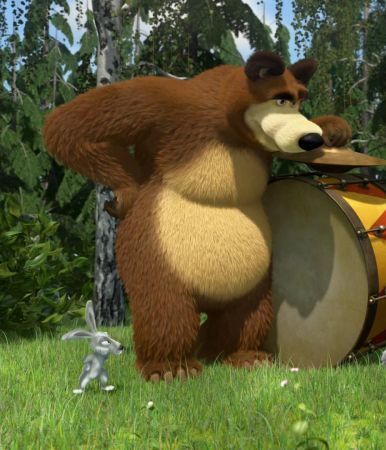 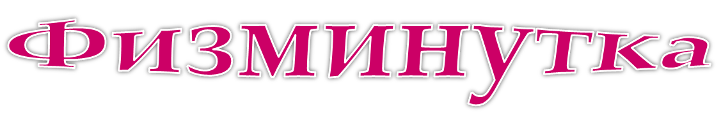 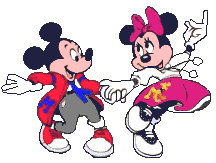 Мы топаем ногами. 
    Топ, топ, топ(ходьба на месте)
    Мы хлопаем руками.
    Хлоп, хлоп, хлоп (хлопки в ладоши)
    Качаем головой (наклоны головы  
                                      влево, вправо).
    Мы руки поднимаем (руки вверх).
    Мы руки опускаем (руки вниз).
    Мы руки разведем (руки в стороны)
    И побежим кругом (бег на месте).
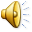 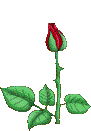 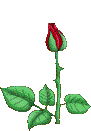 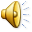 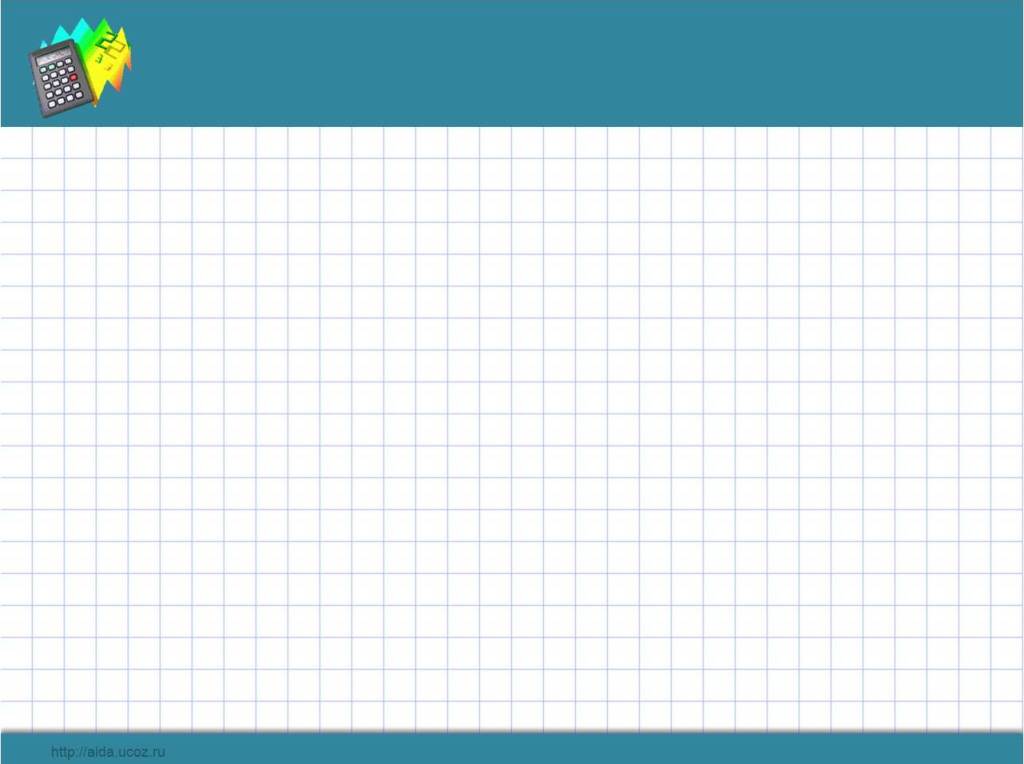 ЗАДАНИЕ 3.
7Х1=          7:1=   
                
 12Х1=        12:1=

1Х91=        91:1=  
         
1Х30=       30:1=
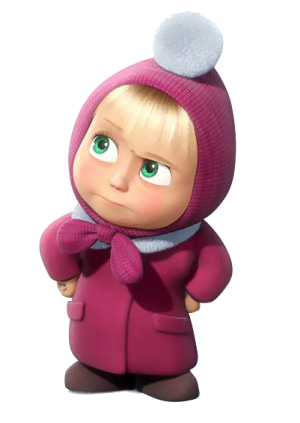 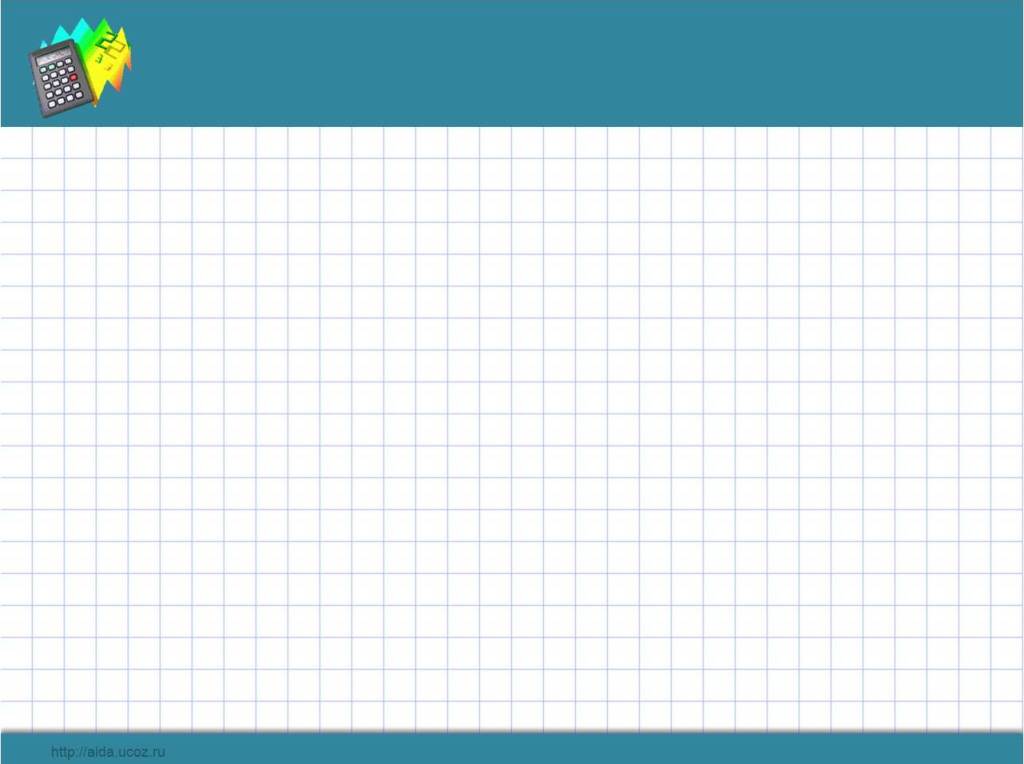 ЗАДАНИЕ 3.
7Х1= 7        7:1= 7  
                
 12Х1= 12       12:1=12

1Х91= 91      91:1=91  
         
1Х30=30       30:1=30
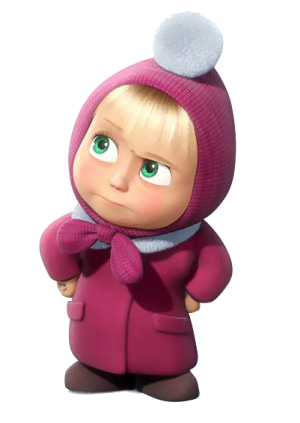 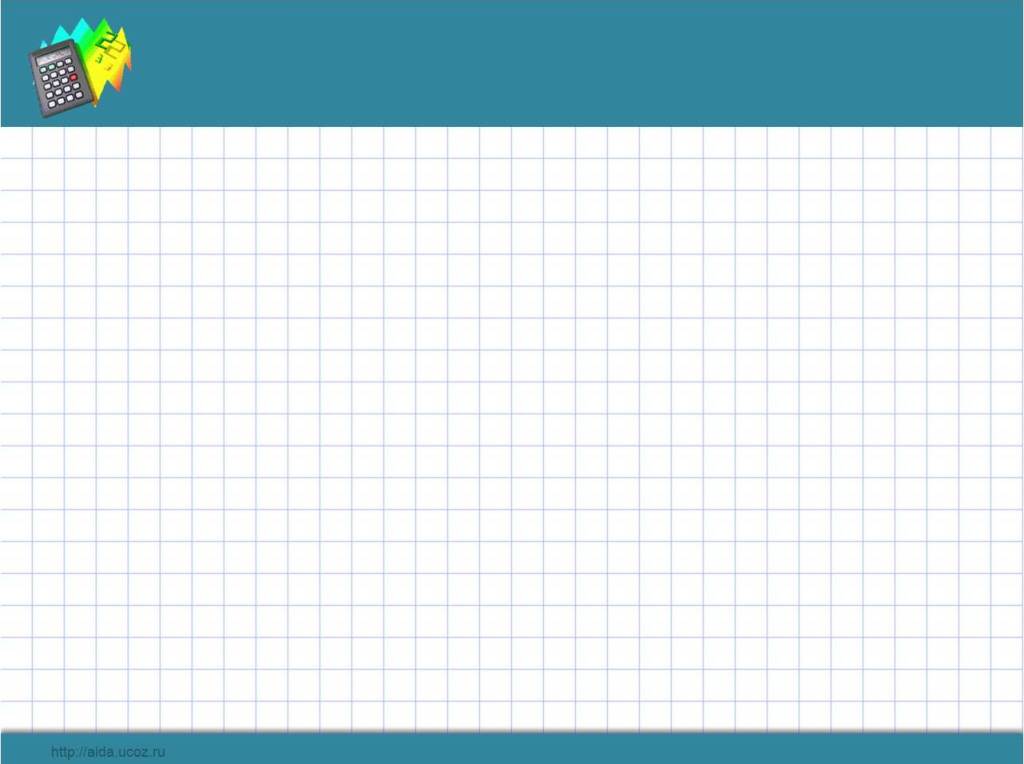 ВЫВОД
1.Если  один  из  множителей  равен  единице, то произведение равно второму множителю.

2.Если делитель равен единице, то частое равно делимому.
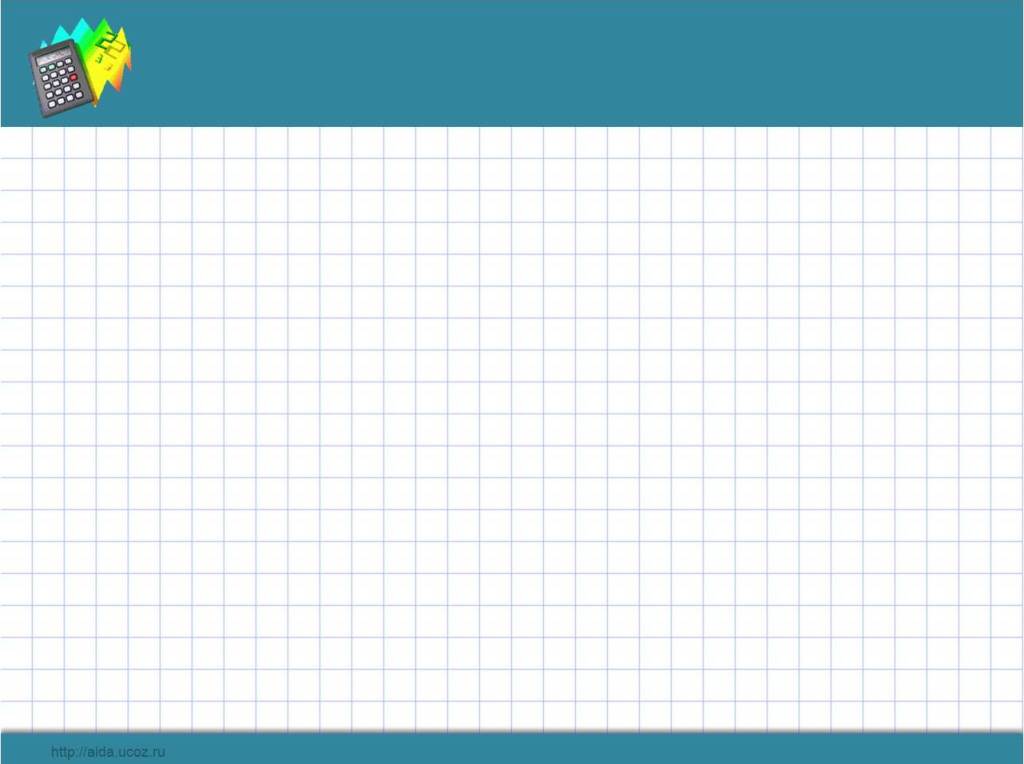 ЗАДАНИЕ 4.
Работаем у доски.
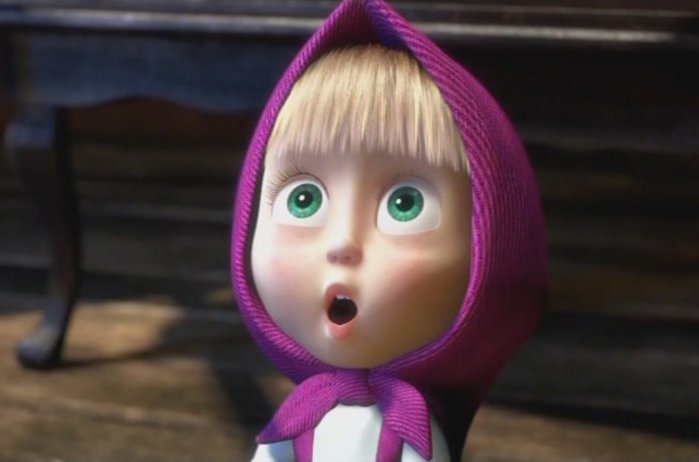 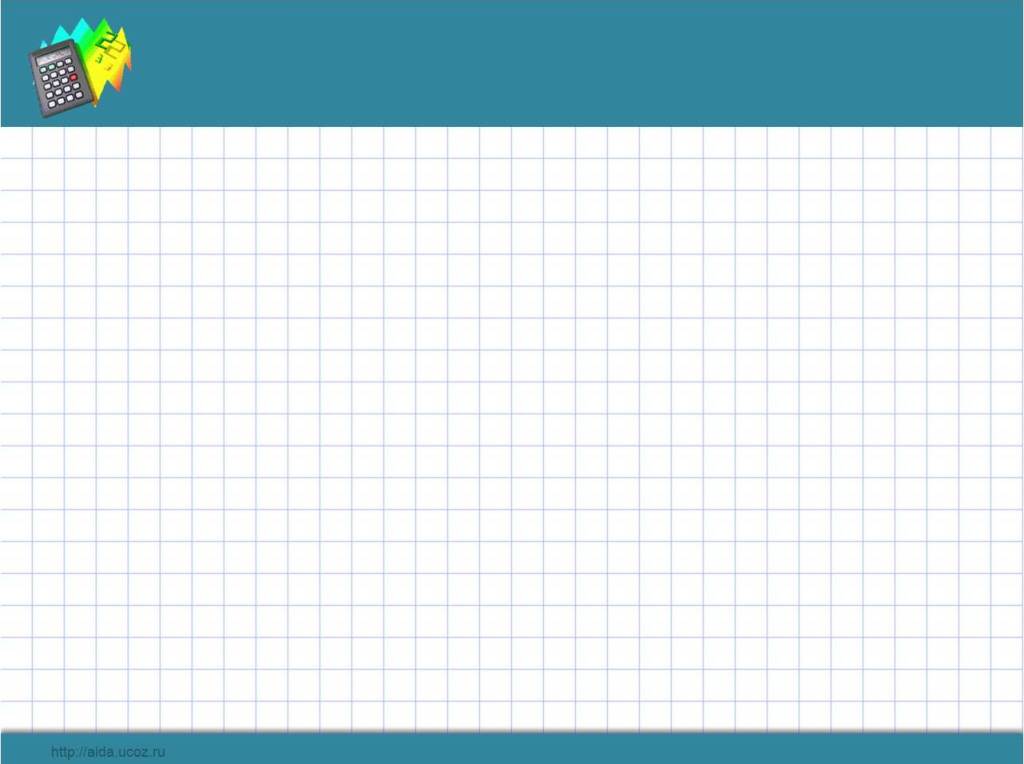 ВЫВОД.
Если делимое равно нулю, то частное тоже равно нулю.
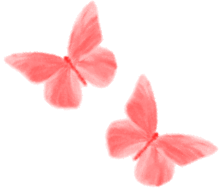 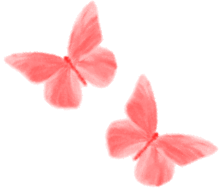 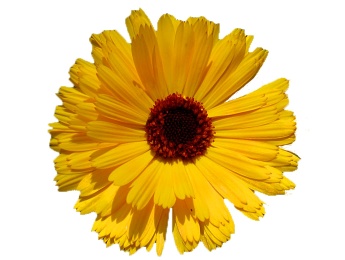 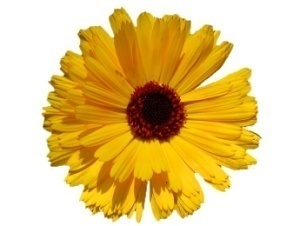 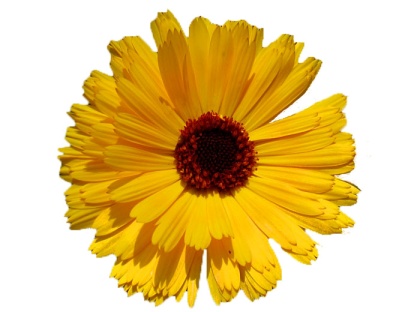 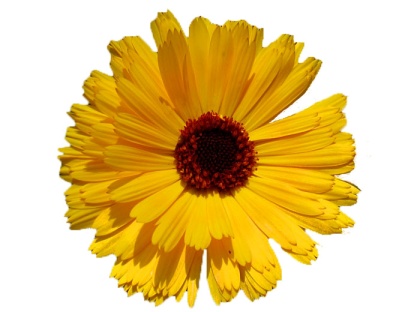 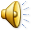 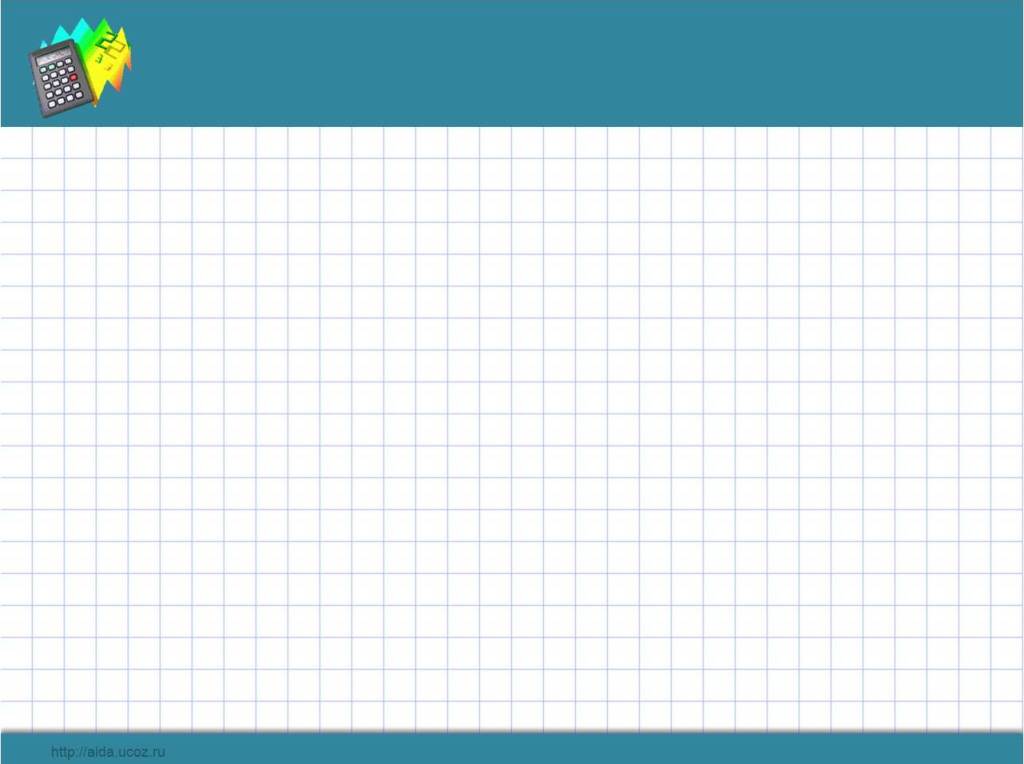 ЗАДАНИЕ 5.
Задача.

На 8 сарафанов – по 2 м.
На 9 фартуков – по 1 м.
м
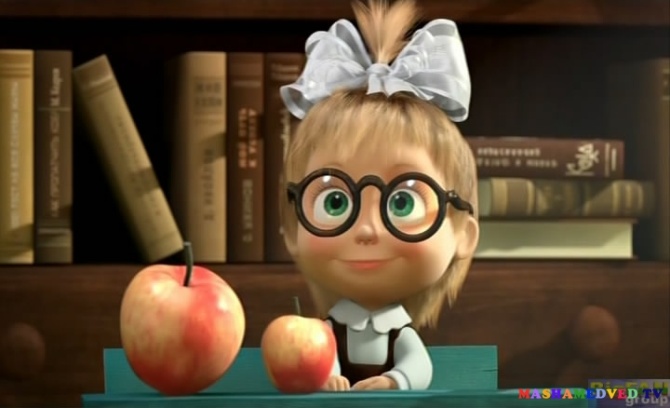 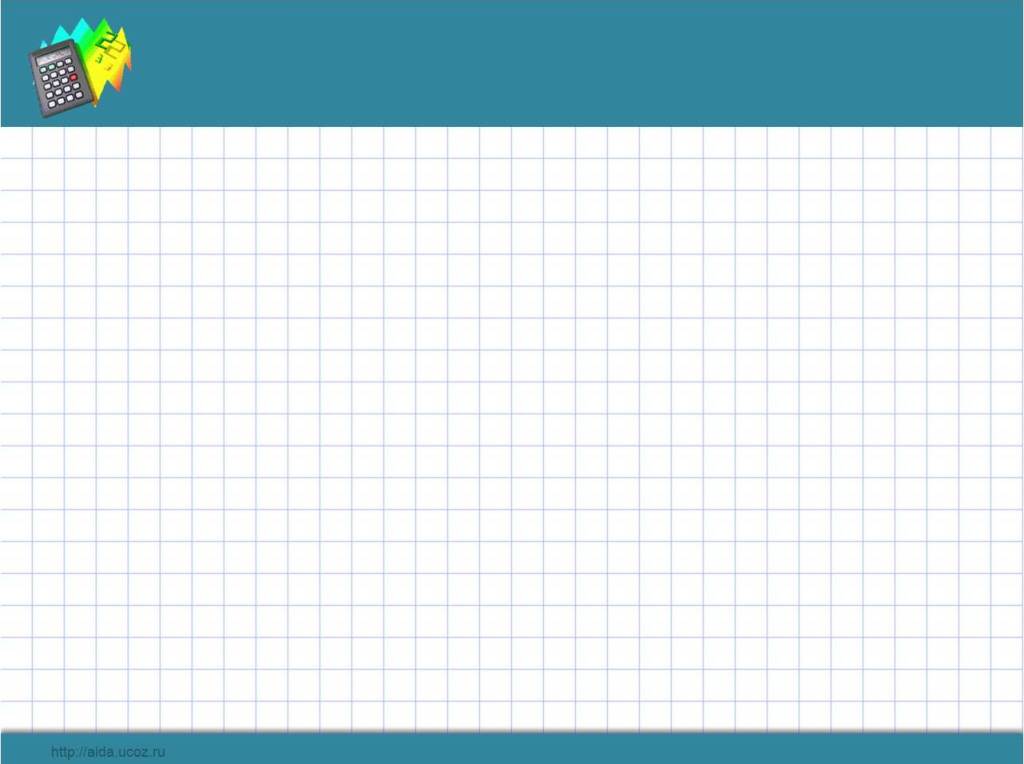 ЗАДАНИЕ 6.
Самостоятельная работа.
№1, стр.138.
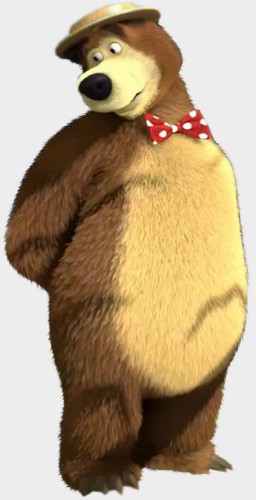 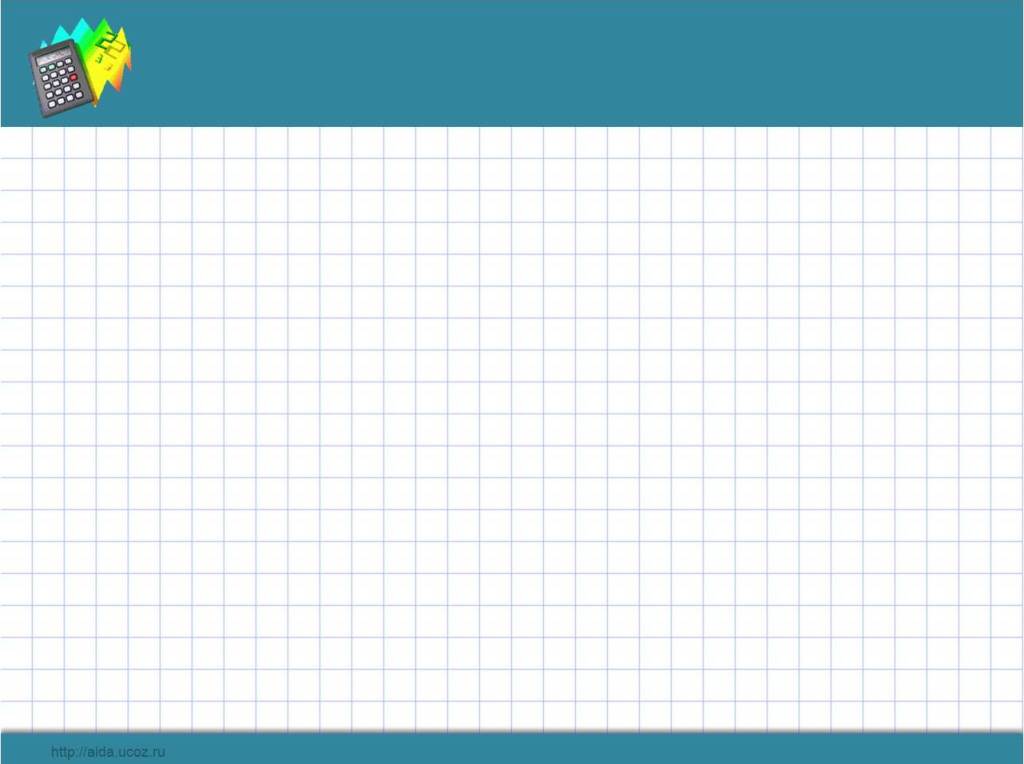 Итог урока.
Домашнее задание.
№1,2, стр.145.
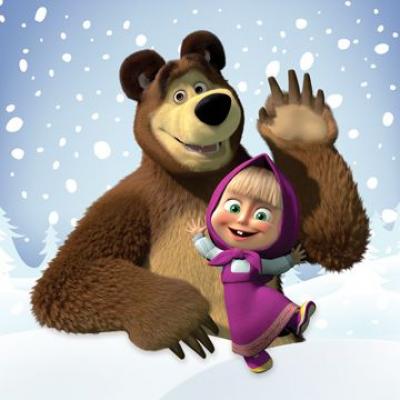 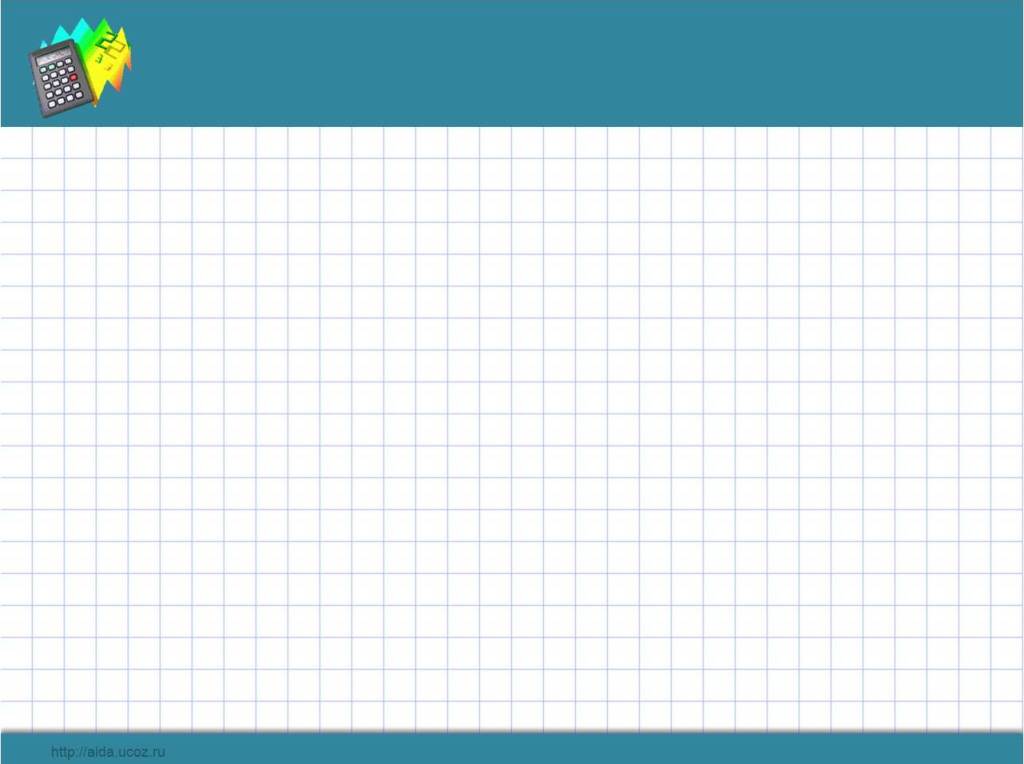 Молодцы!